Коровин Константин Алексеевич(1861-1939)
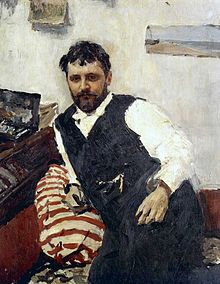 Константи́н Алексе́евич Коро́вин (23 ноября (5 декабря) 1861, Москва — 11 сентября 1939, Париж) — выдающийся русский живописец, театральный художник, педагог и писатель.
А.К. Саврасов: “Ступайте писать, пишите этюды, изучайте, главное — чувствуйте...”.
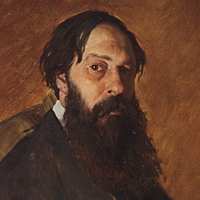 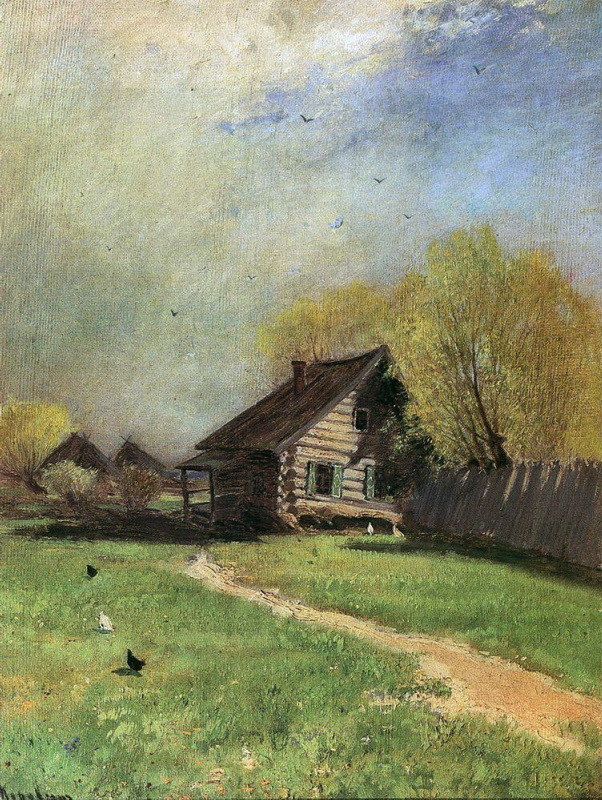 «Ранняя весна» 1870
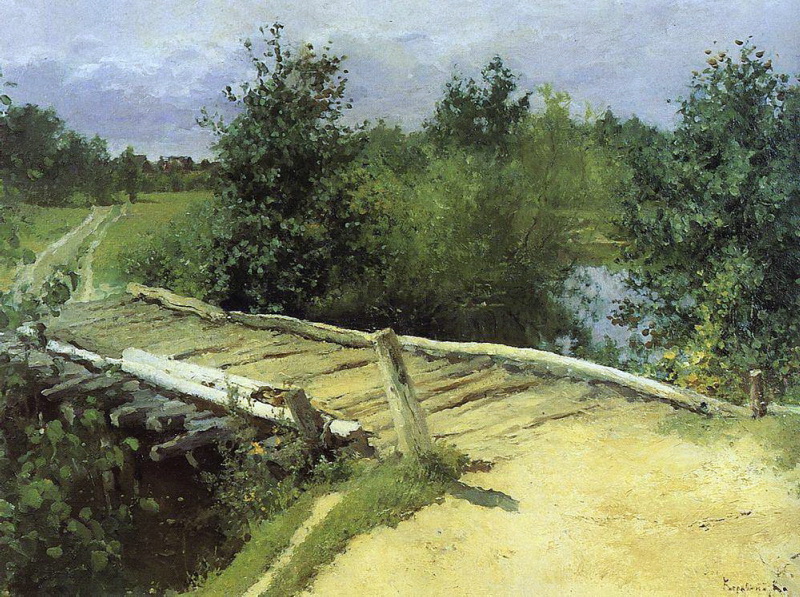 «Мостик» 1880
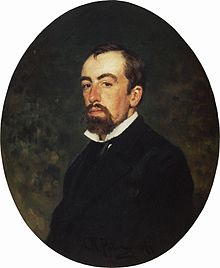 Васи́лий Дми́триевич Поле́нов (20 мая (1 июня) 1844, Санкт-Петербург — 18 июля 1927, усадьба Борок, Тульская область) — русский художник, мастер исторической, пейзажной и жанровой живописи, педагог
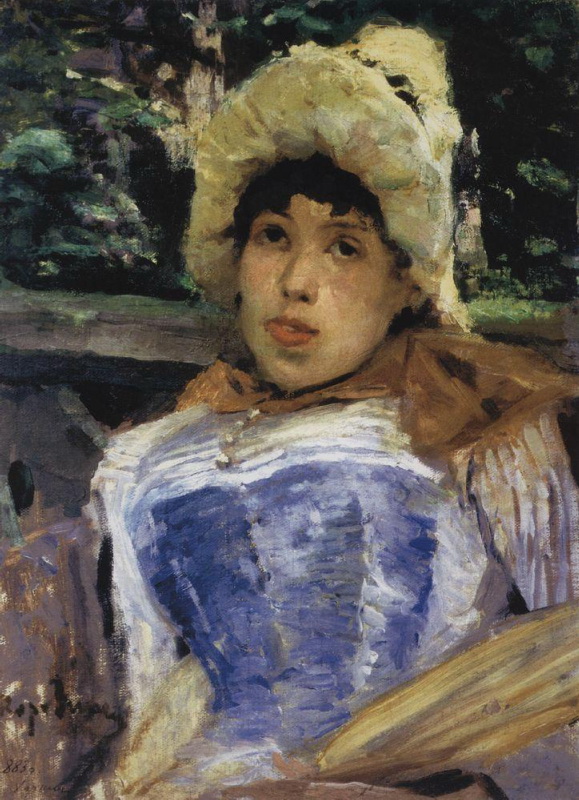 “Портрет хористки” 1883
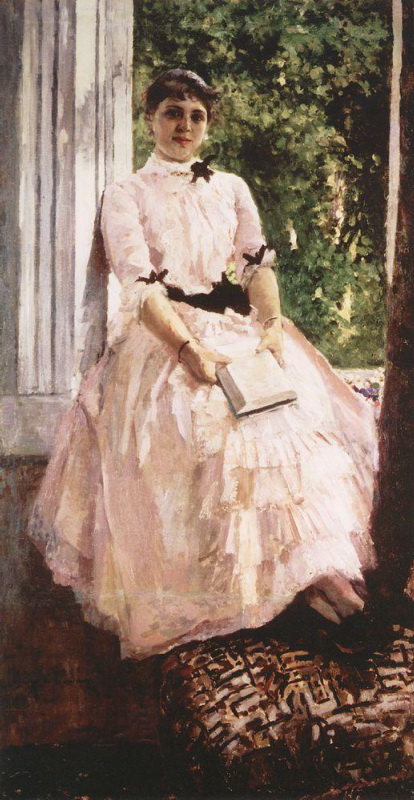 Портрет артистки Татьяны Спиридоновны Любатович. Вторая половина 1880-х
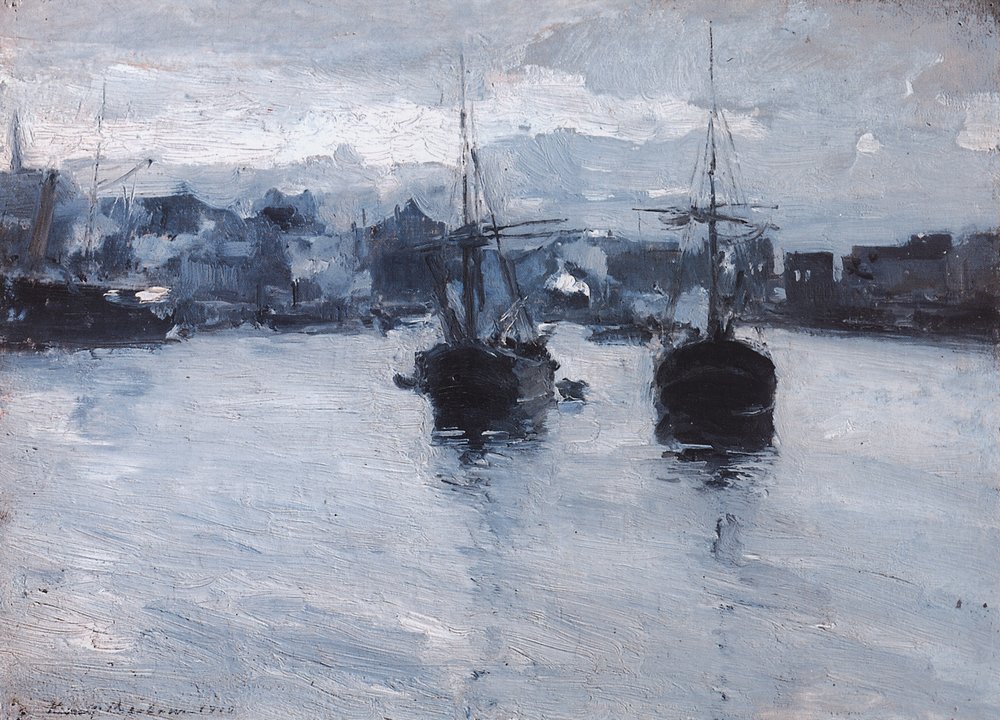 “Северное море”
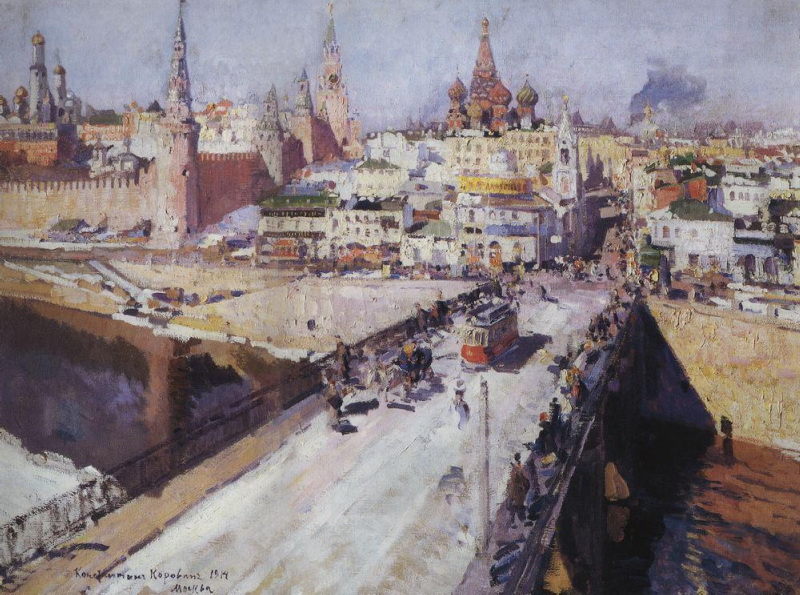 “Москворецкий мост” 1914
“Краски и форма в своих сочетаниях дают гармонию красоты..., — писал Коровин. — Краски, могут быть праздником глаза... Глаза говорят Вашей душе — радость, наслаждение... Краски, аккорды цветов, форм — вот эту задачу я и поставил себе в декоративной живописи театра балета и оперы”.
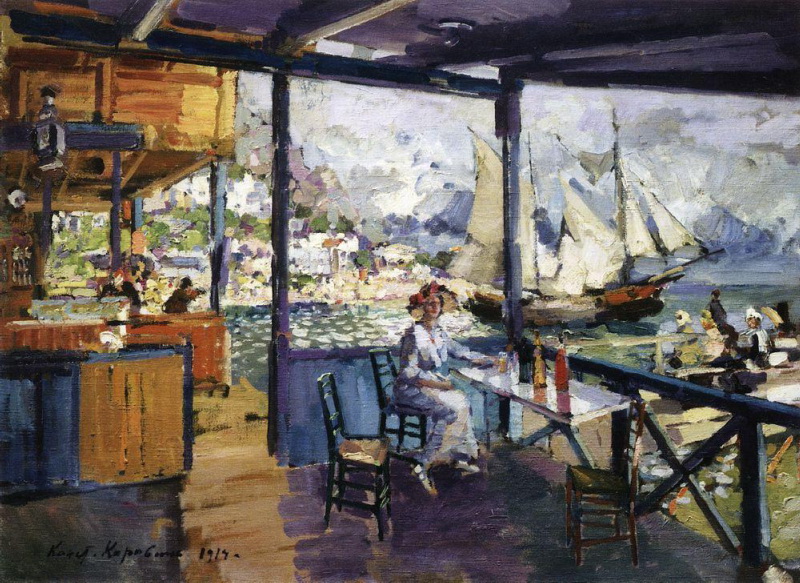 “Пристань в Гурзуфе” 1914
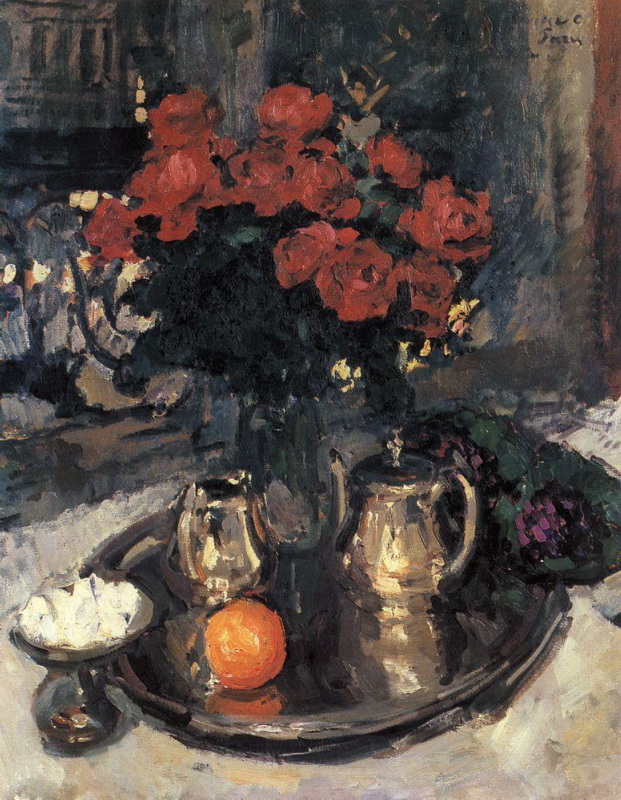 “Розы и фиалки” 1912
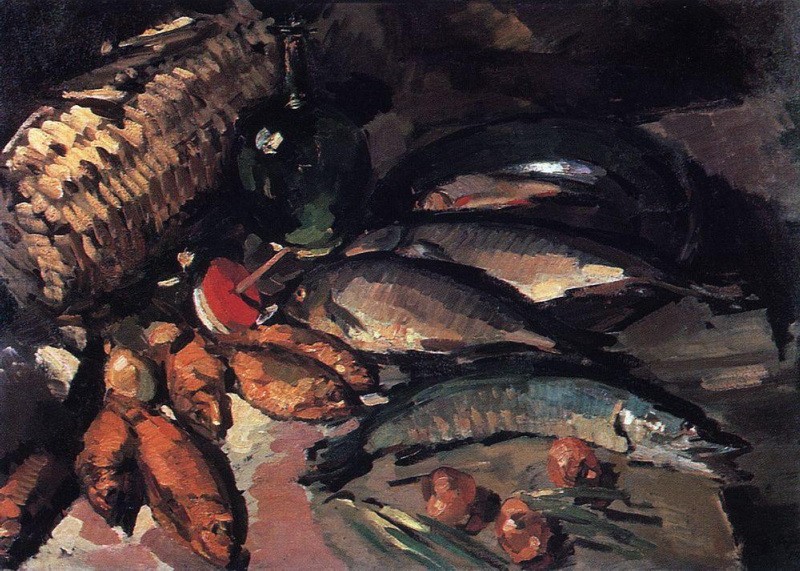 “Рыбы” 1916
Ученики К.А. Коровина
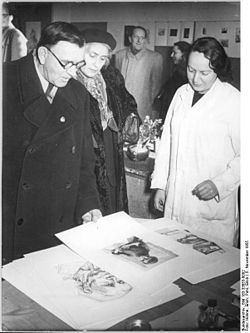 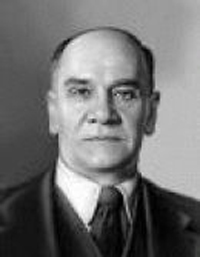 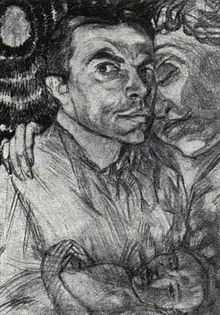 С. В. Герасимов
Б. В. Иогансон
П. В. Кузнецов
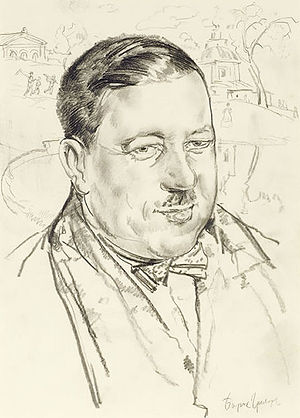 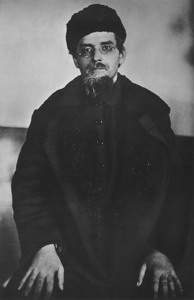 И. И. Машков
Л. В. Туржанский
Париж
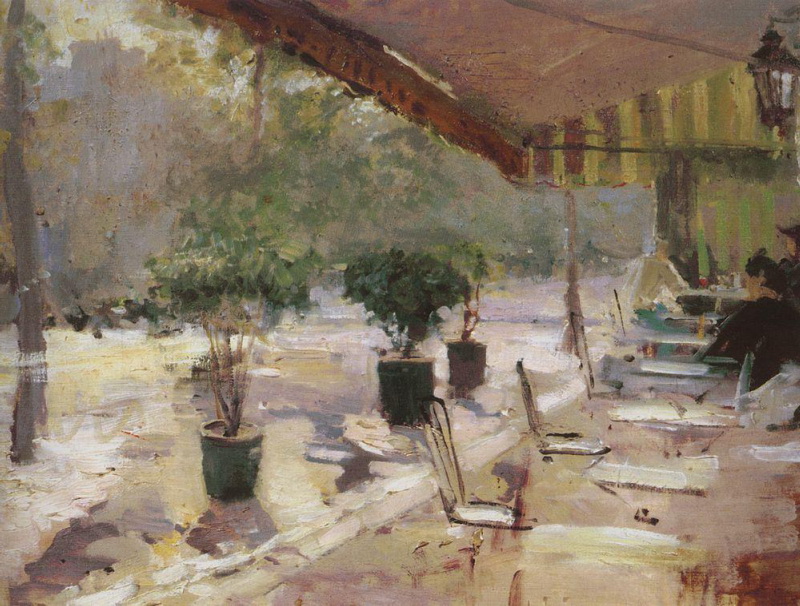 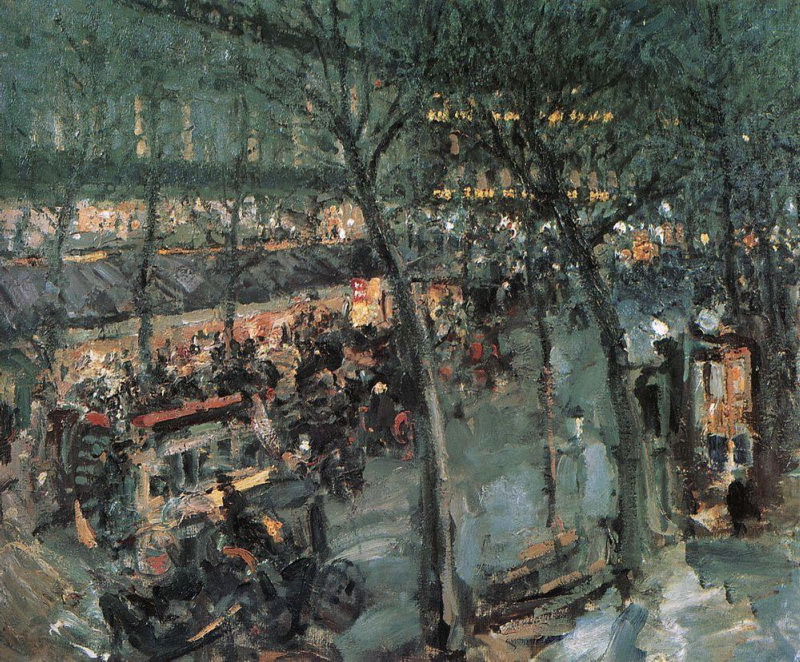 “Парижское кафе” 1890
“Кафе де ля Пэ” 1905
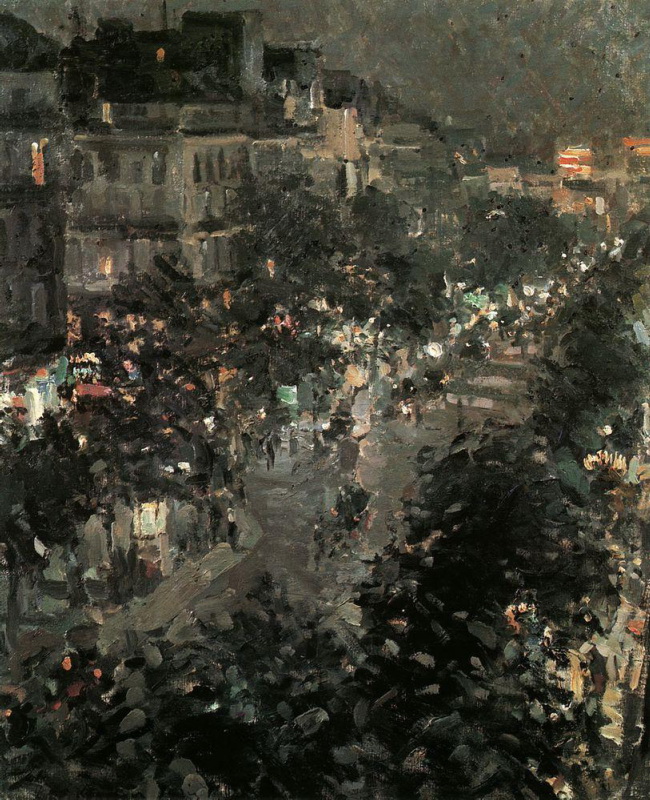 “Париж ночью. Итальянский бульвар” 1908
О его творчестве прекрасно сказал К. Ф.Юон: “Живопись Коровина — образное воплощение
 счастья живописца и радости жизни. Его манили и ему улыбались все краски мира”
Спасибо за внимание